Kantara: From IRM to Context
The World of Access Keeps Expanding
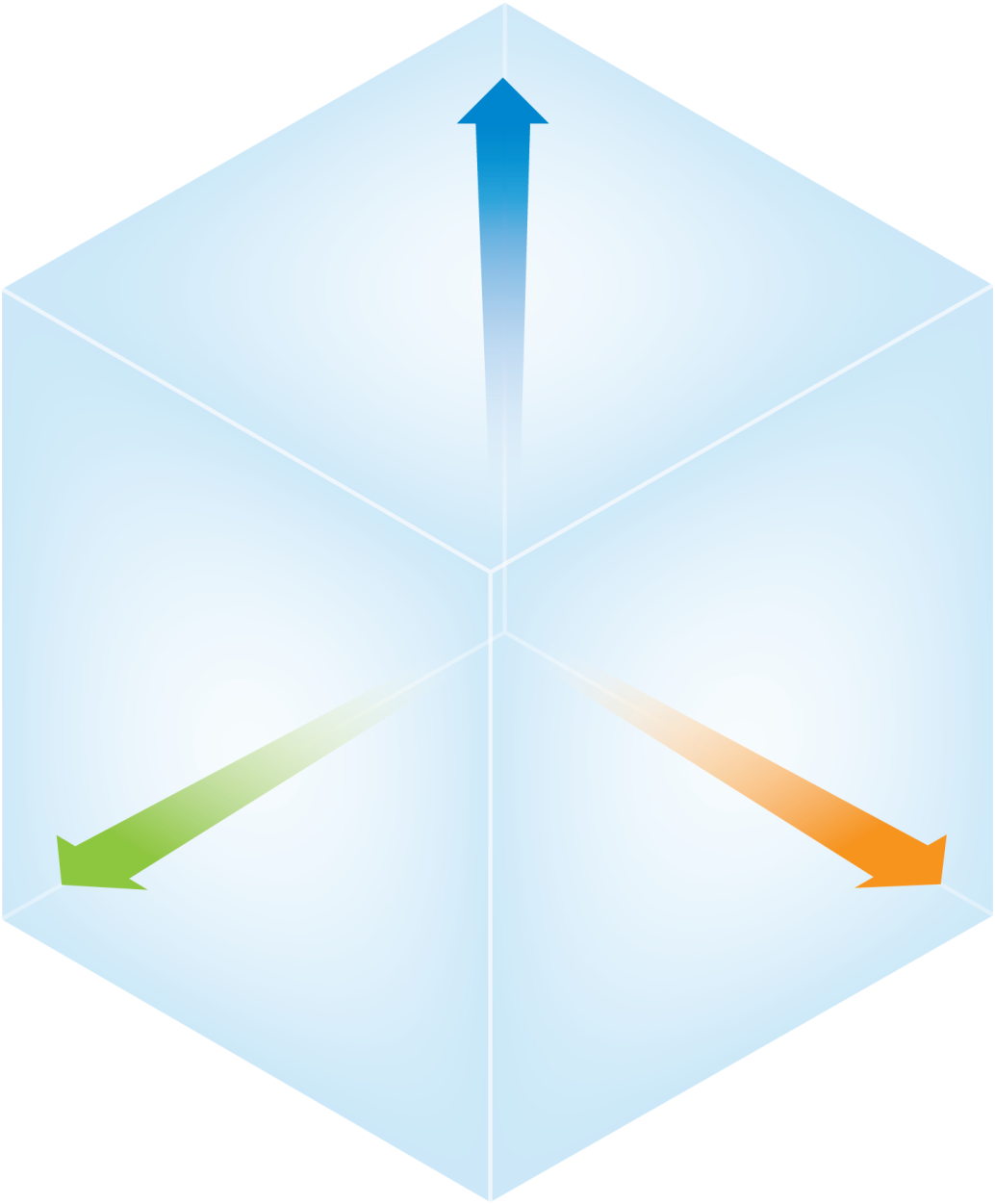 App sourcing and hosting
SasS apps
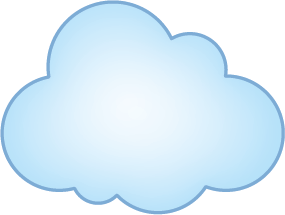 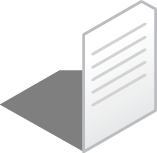 Apps in public clouds
Partner apps
Apps in private clouds
On-premise enterprise apps
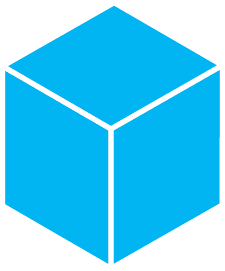 Enterprise computers
Employees
Contractors
Enterprise-issued devices
Customers
Public computers
Partners
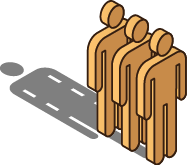 Personal devices
Members
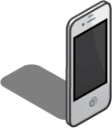 User
populations
App access
channels
[Speaker Notes: This makes it impossible to authenticate and authorize all users across geographical and departmental borders for all applications, on all devices
New requirements for rich attribute sets for fine-grained authorization.
Create new demands for managing users internally and externally in terms of provisioning.]
The solution is Federation, Implementation is the challenge
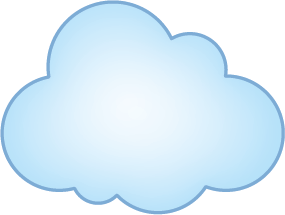 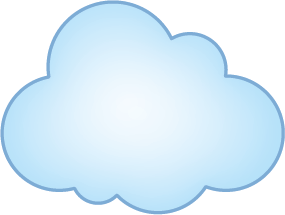 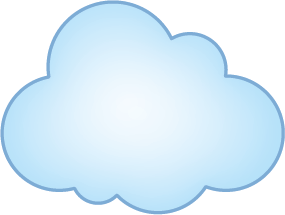 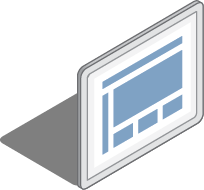 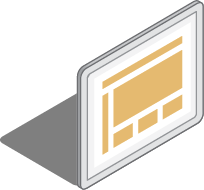 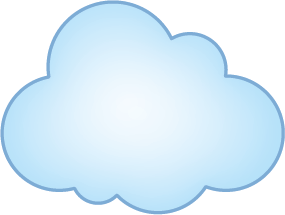 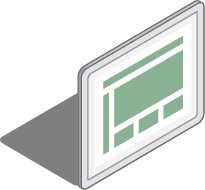 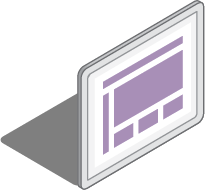 Federation Cloud Apps
Federated Access
(SAML/Open-Id Connect)
Federation requires
A common Identity Provider (Idp)
Federated Identity?
Internal Authentication and SSO ? Authorization
Enterprise Identity Data Sources
?
?
?
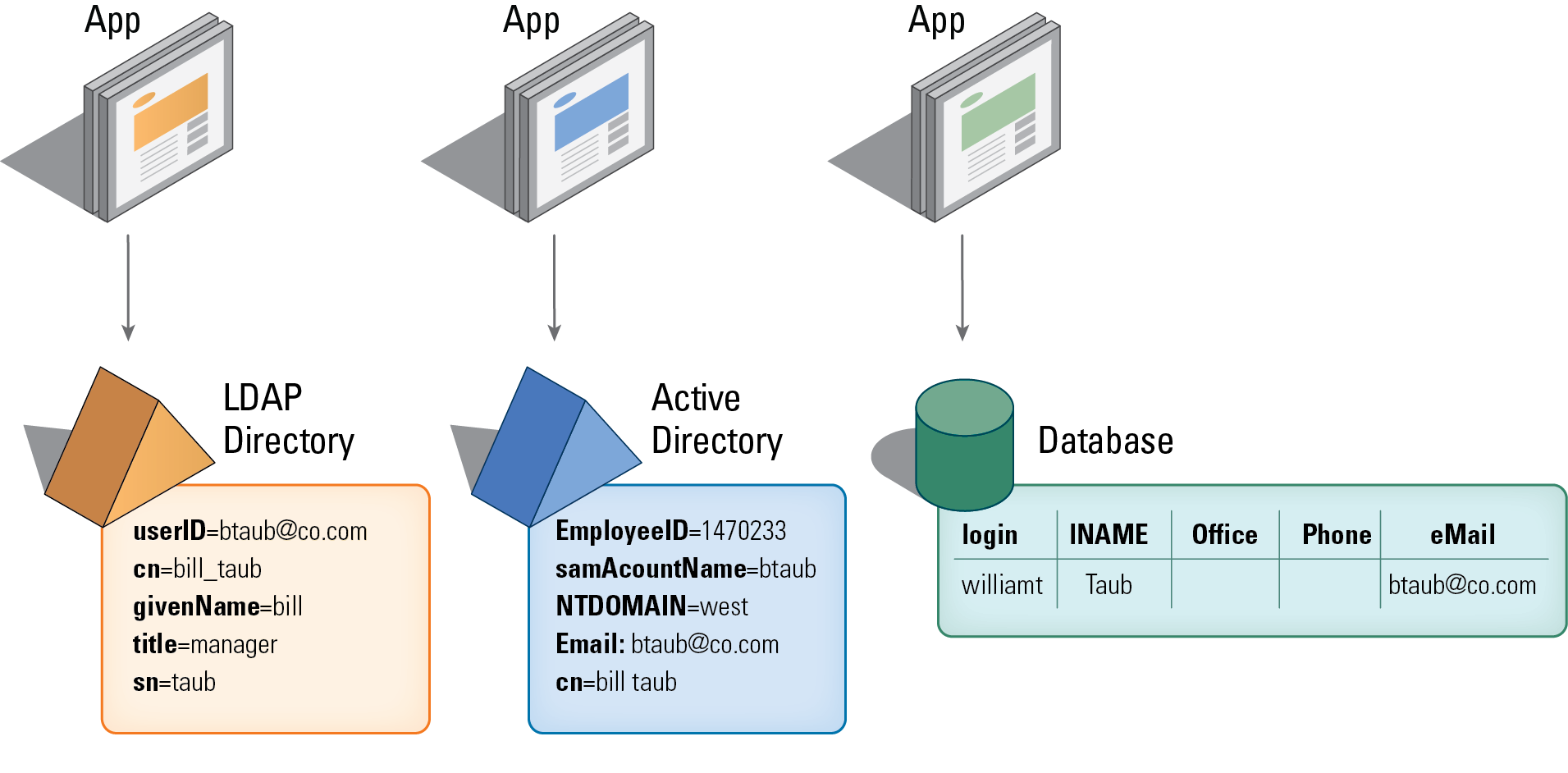 Implementation
A Federated Identity Hub Manages Authentication and Attributes to Support the IdP
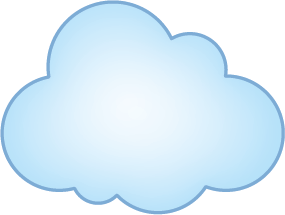 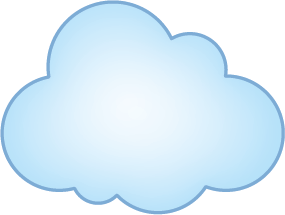 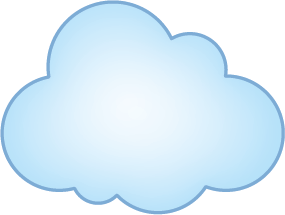 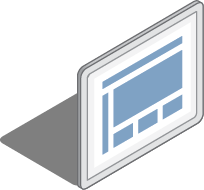 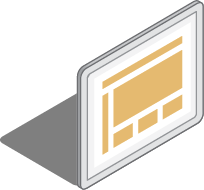 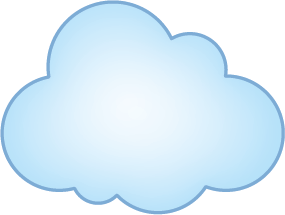 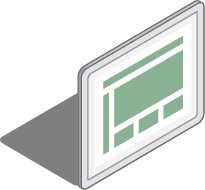 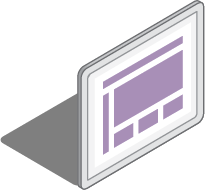 Federation Cloud Apps
IdP
(SAML/Open-Id Connect)
FID as reference authentication store
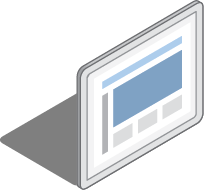 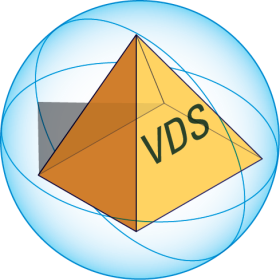 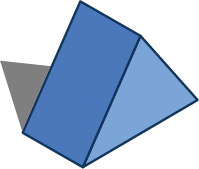 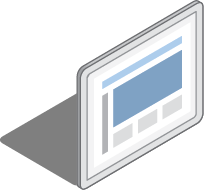 AD
Forest/Domain A
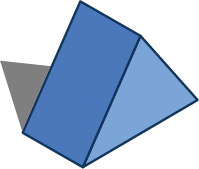 Internal Enterprise Apps
Identity Sources
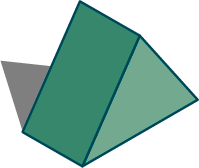 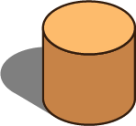 AD
Forest/Domain B
Databases
Directories
FID for SP/RP & Cloud AppsGroups, Attributes & Profiles for Authorization
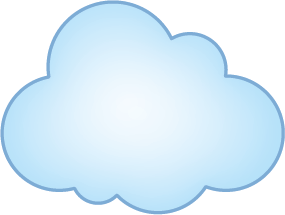 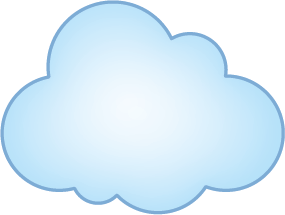 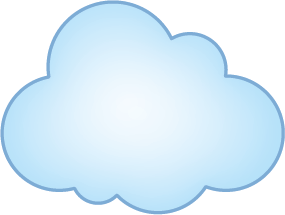 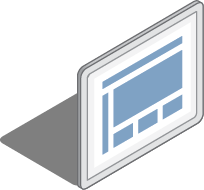 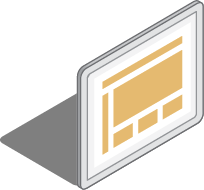 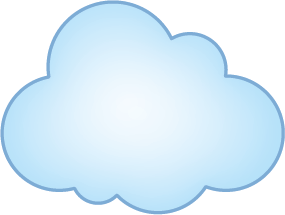 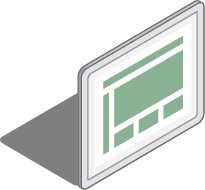 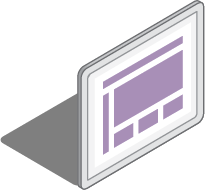 Federation Cloud Apps
RP,SP
(SAML (Groups/XACML), Oauth2)
IDP
(SAML (Groups/XACML), Oauth2)
FID as attributes store
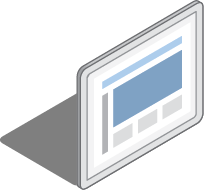 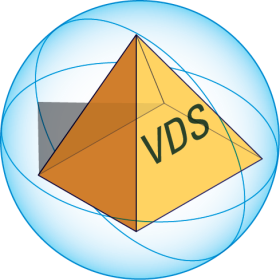 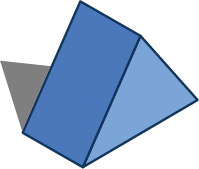 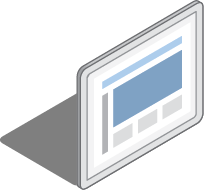 AD
Forest/Domain A
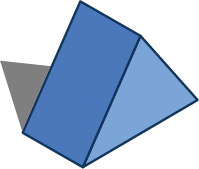 Internal Enterprise Apps
Identity Sources
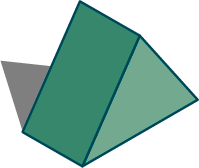 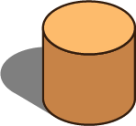 AD
Forest/Domain B
Databases
Directories
Federated Identity Service and Provisioning
Cloud Apps
FID
as reference store
Legacy Applications
(and respective stores)
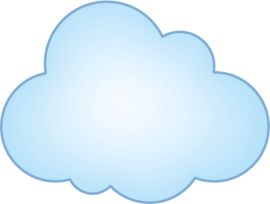 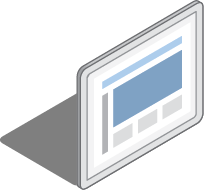 Internal 
Systems
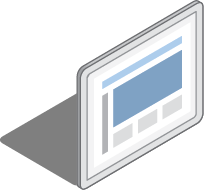 External 
Systems
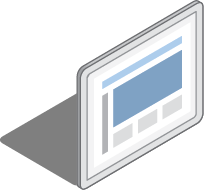 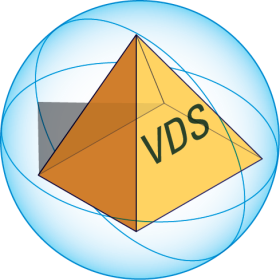 LDAP/
SQL/
SPML
SPML 
SCIM
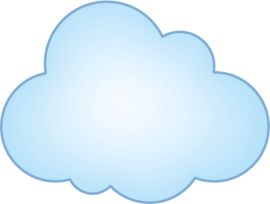 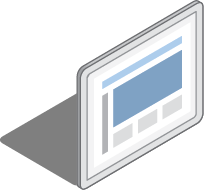 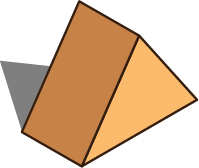 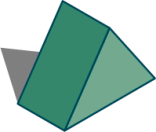 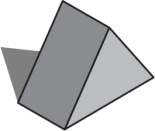 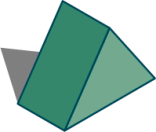 Sun LDAP
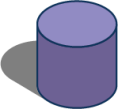 AD
Roadmap: The Role of Identity and Context Virtualization in the Technology Food Chain
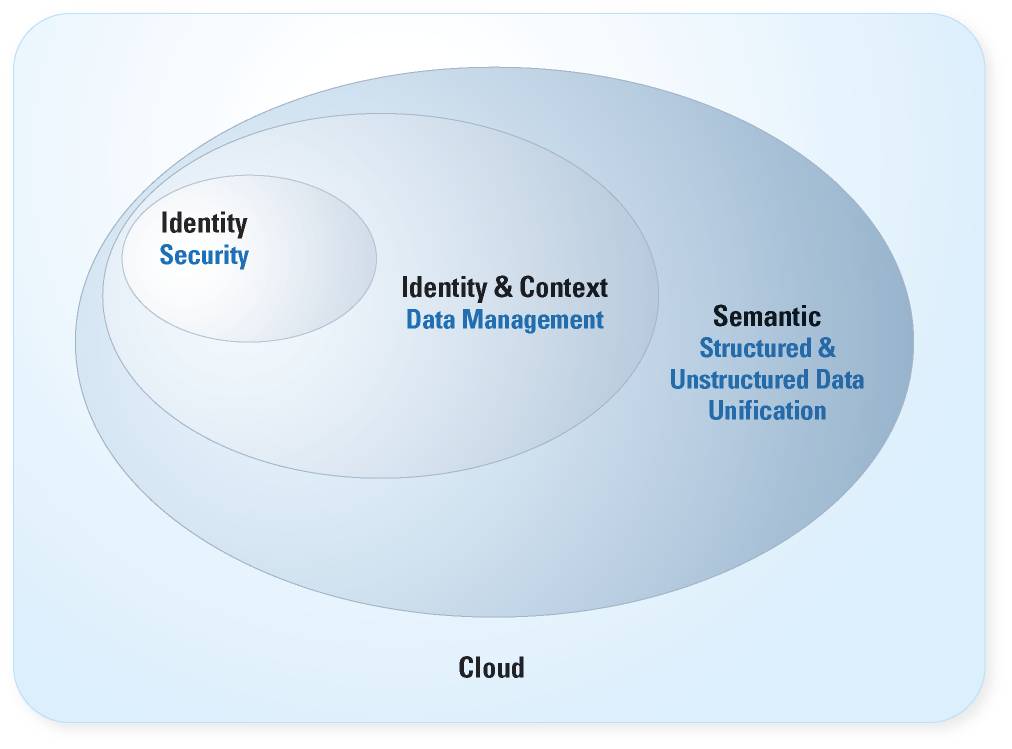 Besides consolidation what are the use cases? LDAP and Beyond
SiteMinder And WAM
Improved writing speed changes everything
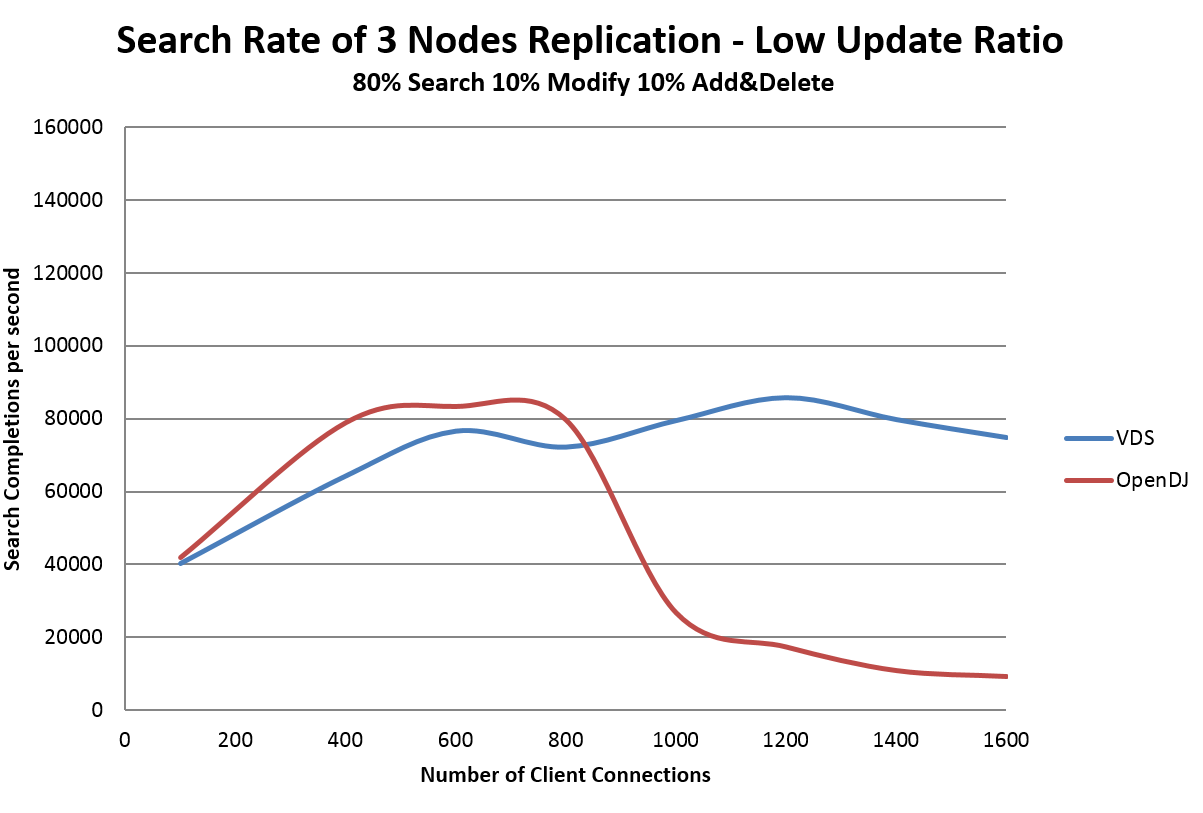 Identity is key to security and acts as an integration point
Identity is essential to security because people are at the center of activities.  

As such, identity is a key integration point for application. 

But do we really still need a hierarchical system for storage?
Is the whole world already  running on SQL (Relational model)
Is the whole world heading toward  NoSQL?
Relational
Path
Graph
Directed Graph
But joins and distributed joins are expensive: HDAP as a profile cache
Write
Update
Relational
Faster
Slower
Graph/Hierarchy
Query
Search
Navigation/Traversal
Faster
Slower
Architecture
Data Sources
Consumers
Source pushes changes in near time
App pulls changes on demand
Profile Integration Engine
Profile Delivery Engine
Writes

LDAP
SQL
SOAP
REST
Consumer App
Reads

SOAP
RESTLDAPSQL
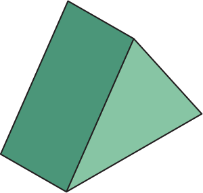 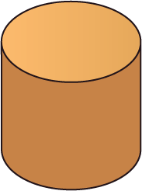 Source pushes changes in near time
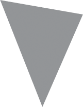 PDE sends change notices near time
Delivery Business Rules
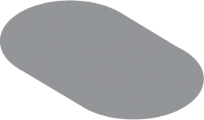 Integration Business Rules
Consumer App
PDE syncs changes in near time
Commit Context
Deliver Context
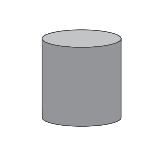 PIE pulls in changes daily
Consumer App
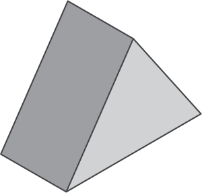 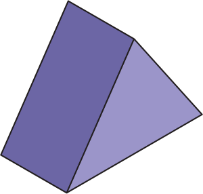 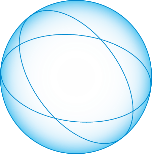 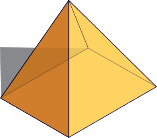 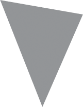 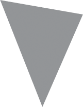 PIE pulls in changes near time
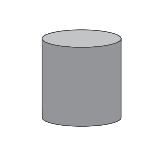 PDE pushes changes nightly
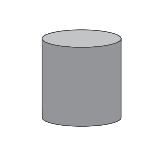 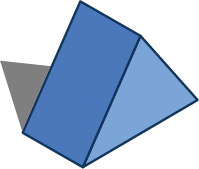 Consumer App
Integration through a Canonical Model
Context Model
Representative Service Provider Back Office Data Model
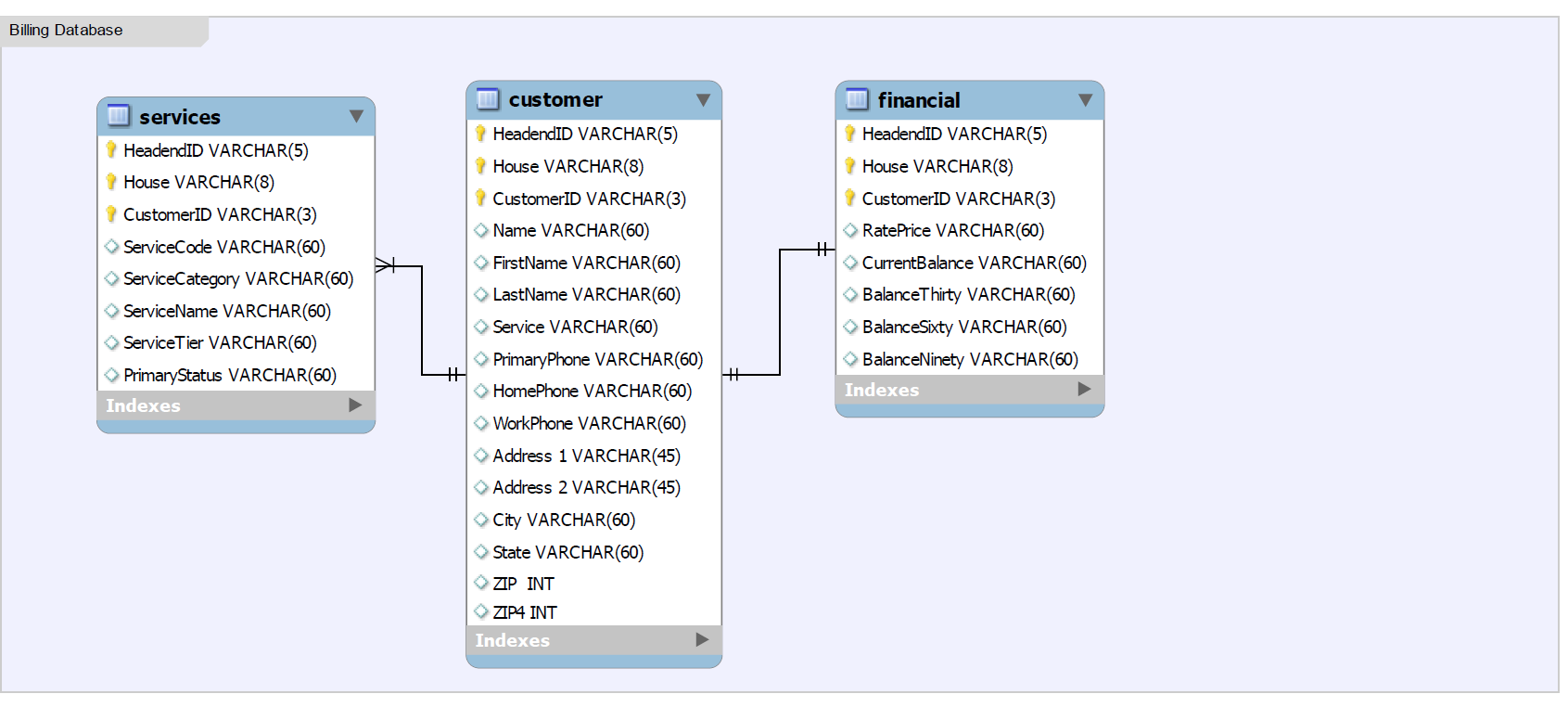 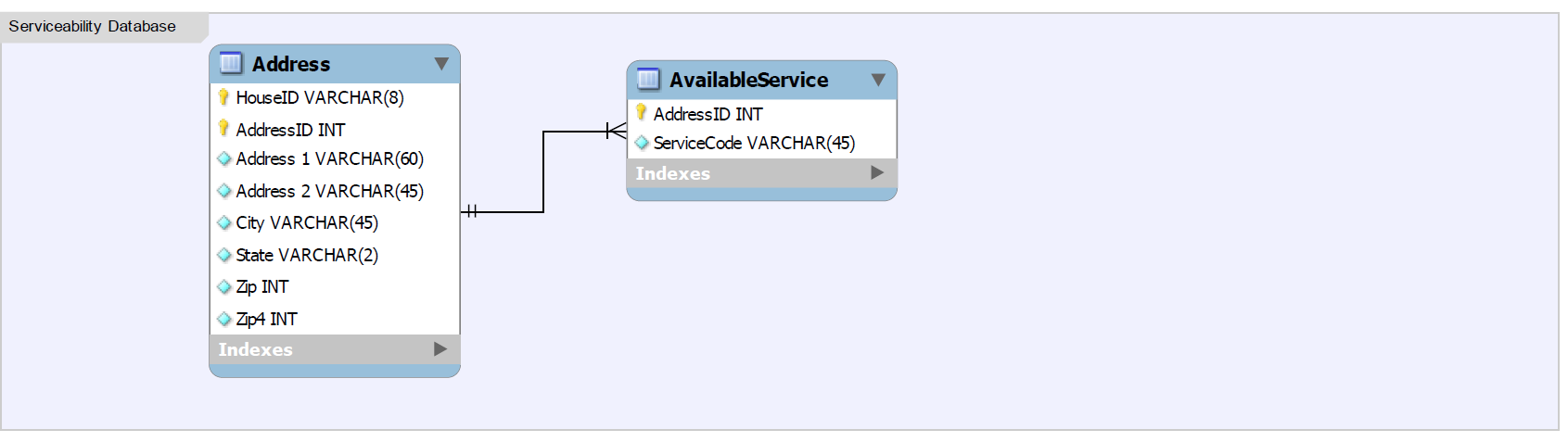 Relationships:
Provisioning CustomerAccount match based on HeadendID + House + CustomerID
Serviceability Address match based on Address1, Address2, City, State, Zip, and Zip4
How to extract relationships and contexts out of silos for building user profiles
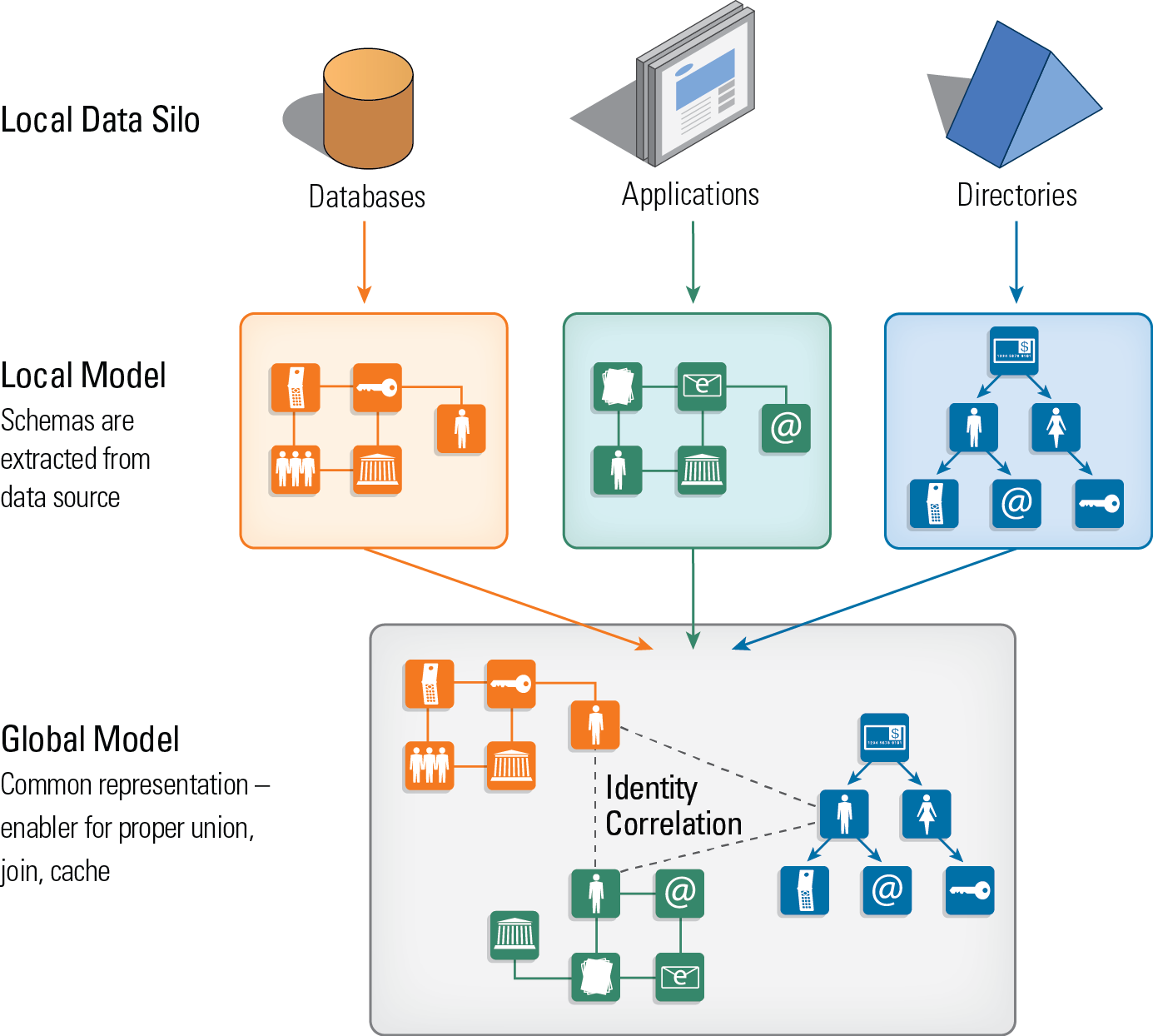 [Speaker Notes: To address the technical challenges of data management (union and join), we need a global data model that allows objects to be compared and extended according to application requirements. Everything is mapped into a common language.]
Joins are essential enablers for linking identity to attributes and context
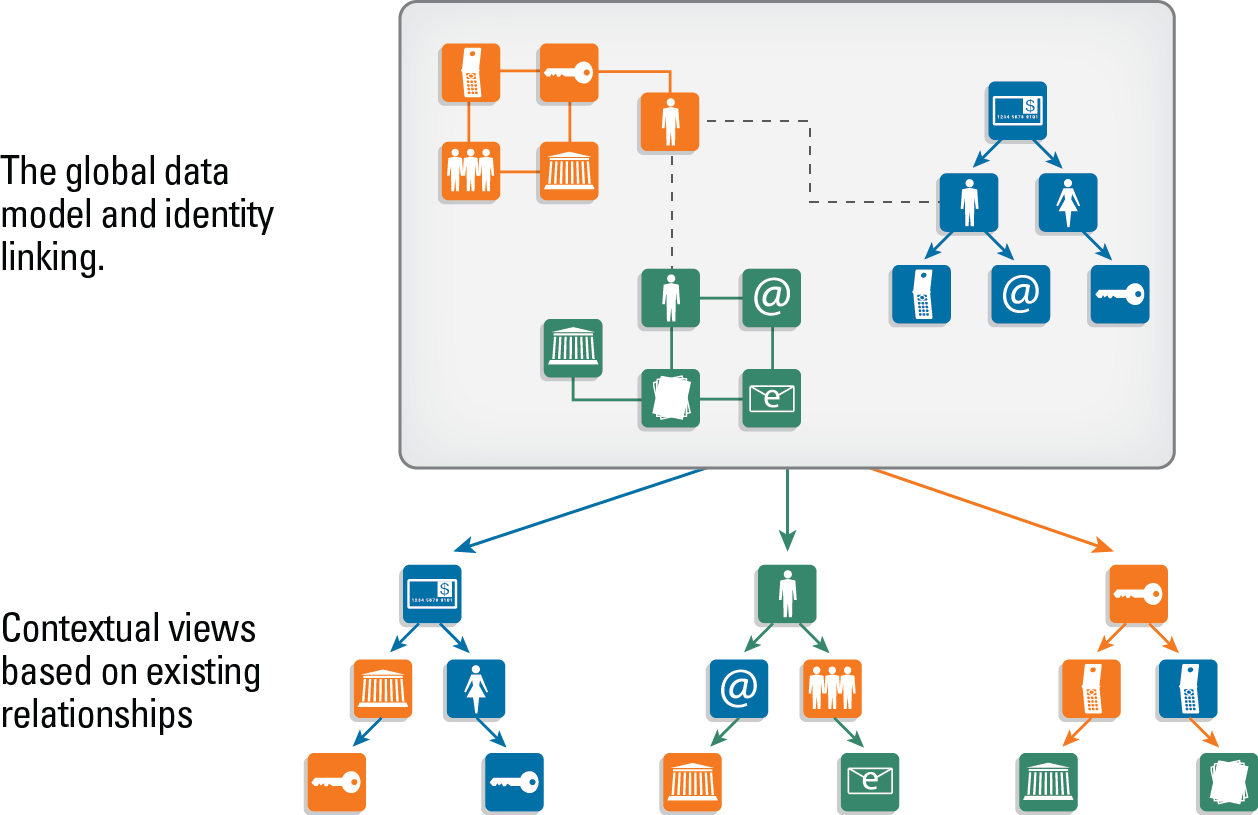 [Speaker Notes: Different contextual views can be published; objects and data structure – according to new contexts that are needed, based on existing relationships.
Hierarchies are a type of “sentence” (think triples – subject, verb, object) – you can read as you move down the hierarchy]
ADAP: a REST interface to LDAP/HDAP
LDAP is a good protocol, but it is not web based. The closest thing to a web service for LDAP is provided by DSML, which is XML based, and outdated. The new trend is to deliver information via a REST interface. 

The usage of HDAP can be very broad. One crucial capability of LDAP is the ability to navigate and discover context about any given subject or identity. Navigating a directory is a form of graph and contextual discovery that allows you to have progressive disclosure of information. This is key in security, and elsewhere, but LDAP doesn't support the web service interface for delivering that information. 

Putting all this capability that exists in LDAP (progressive disclosure) into a REST interface, opens LDAP to the web. To put ADAP on top of any LDAP.
[Speaker Notes: SCIM has a reduced and specific purpose, targeting just one category of info-- identity, and specifically for provisioning purposes.]
New Use Case: Contextual Search
Webster’s Definition of “Context”
Latin Contextus: a joining together, origin pp of contexere “to weave
together.”

The parts of a sentence, paragraph, discourse immediately next to or surrounding a specified word or passage and determining its exact meaning [to quote a remark out of context] (Language Representation)

The whole situation, background, or environment relevant to a particular event, personality, creation, etc…(Perception)
Company Confidential
Trees as a Representation of Sentences
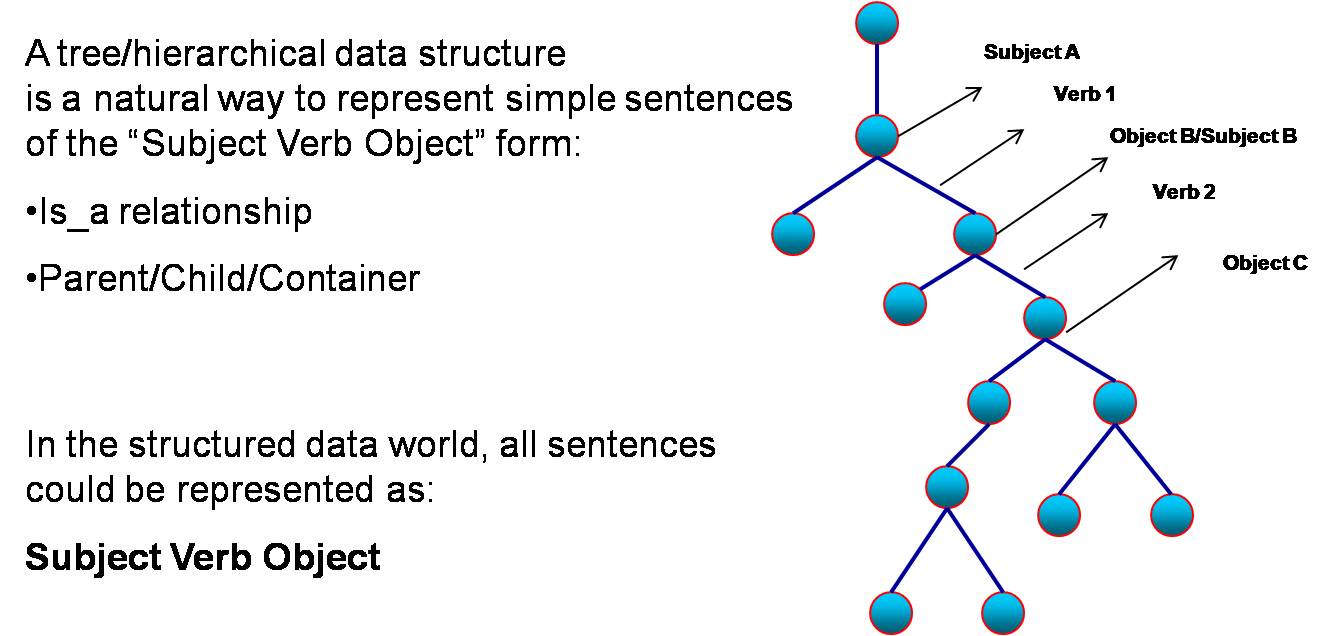 Company Confidential
Trees as a Way to Represent Sentences and Context
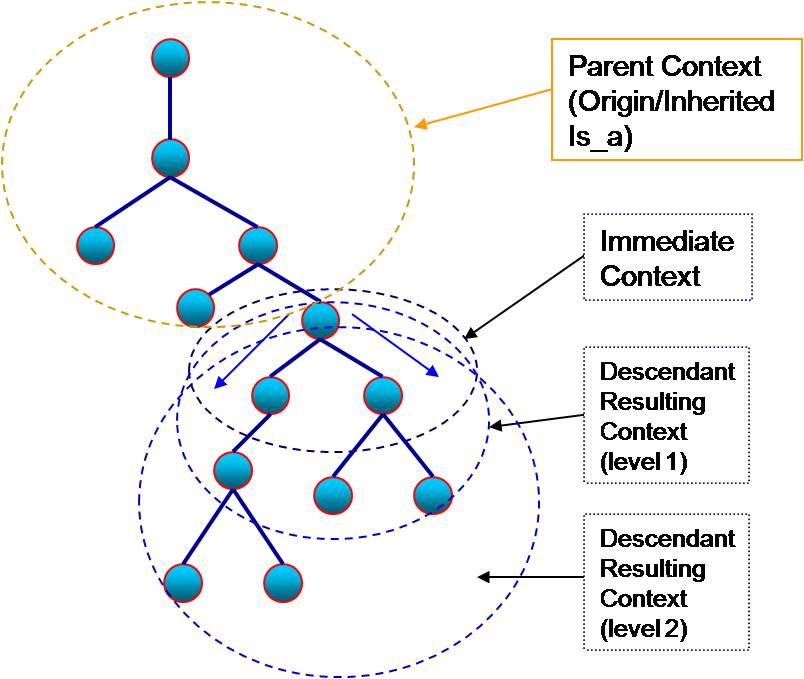 Company Confidential
Searching for HDAP on Google
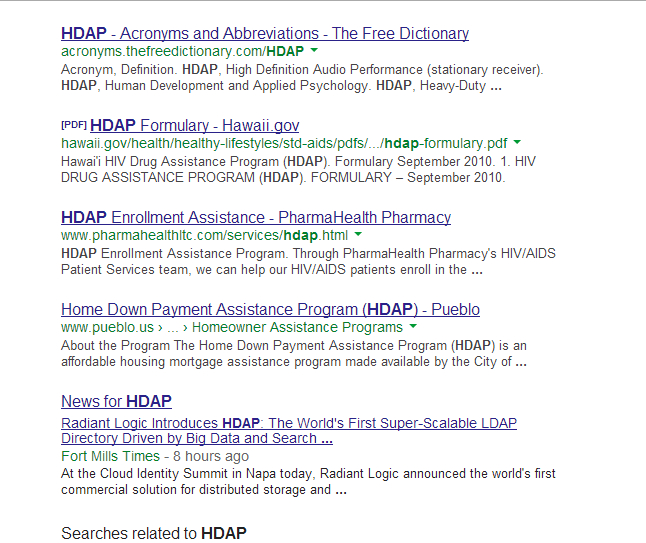